2nd Floor –Suite 220a15550 Sand Canyon AveIrvine, CA 92618Test FitMarch 2020
FINAL PROGRAMMING METRICS
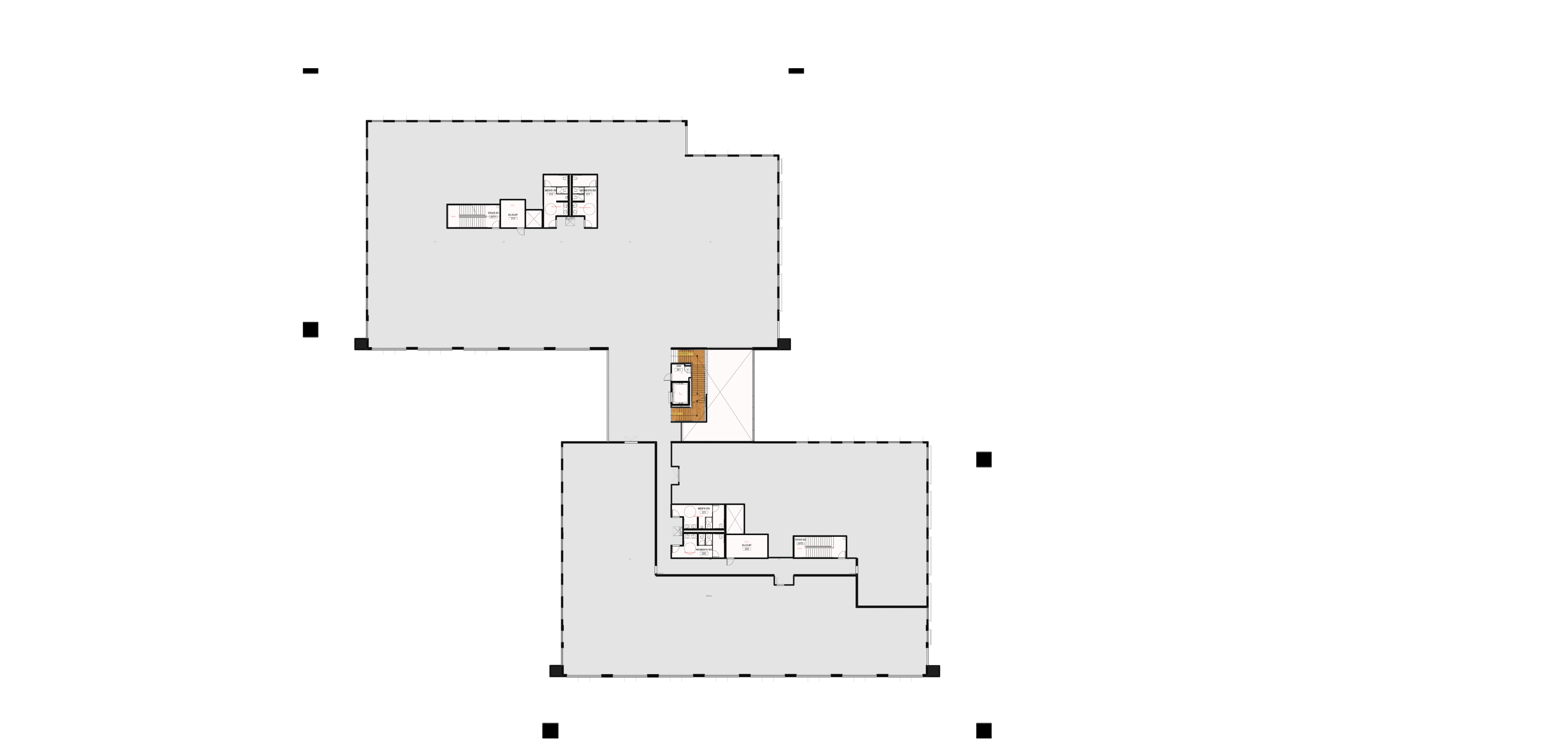 10,177
Approx. Rentable Square Feet
N.I.C.
45
Number of Assigned Seats
N.I.C.
226
Suite 220a
Approx. RSF per Assigned Seat
CORE AND SHELL
1
Floor Plan + Legend
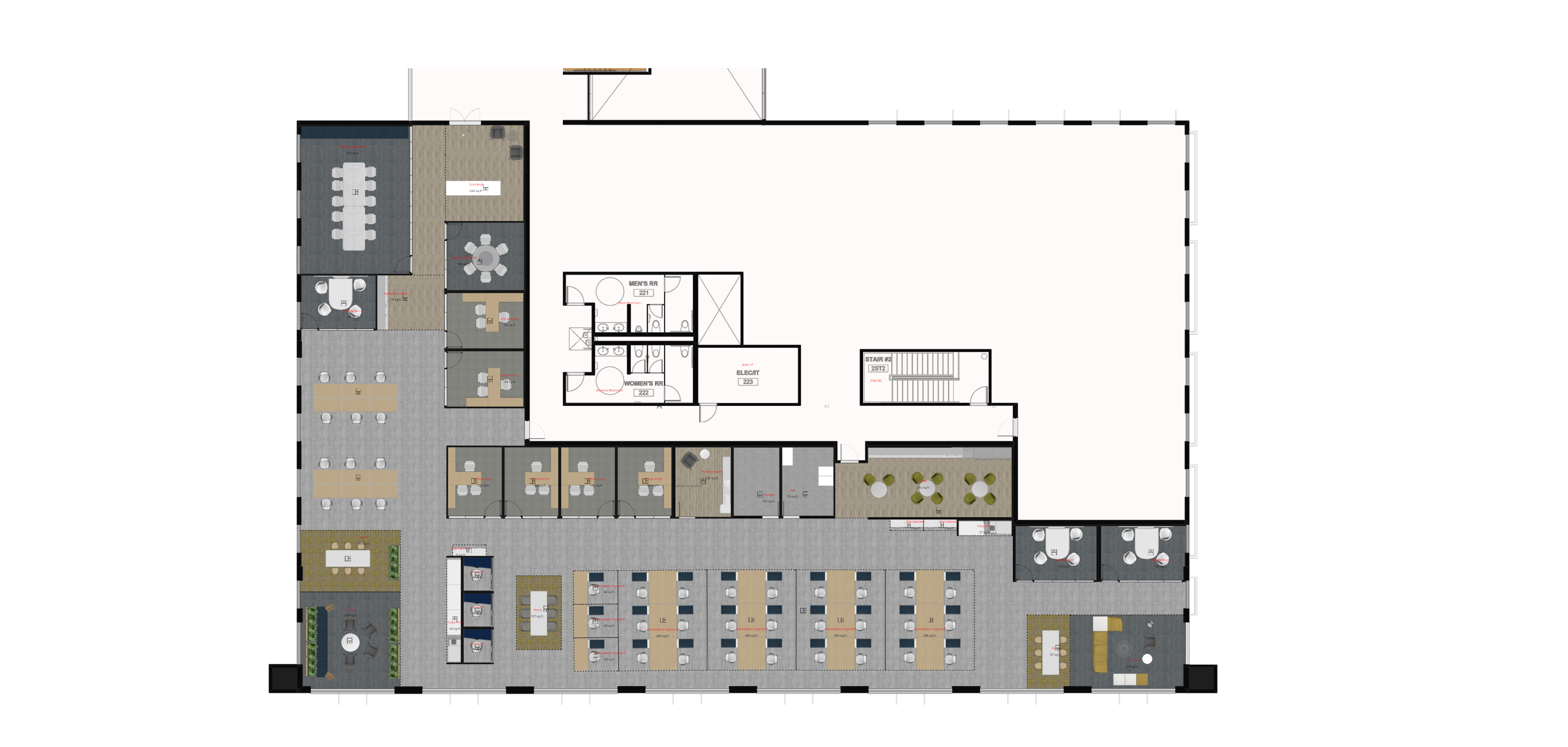 2
3D Walk Through + Renderings
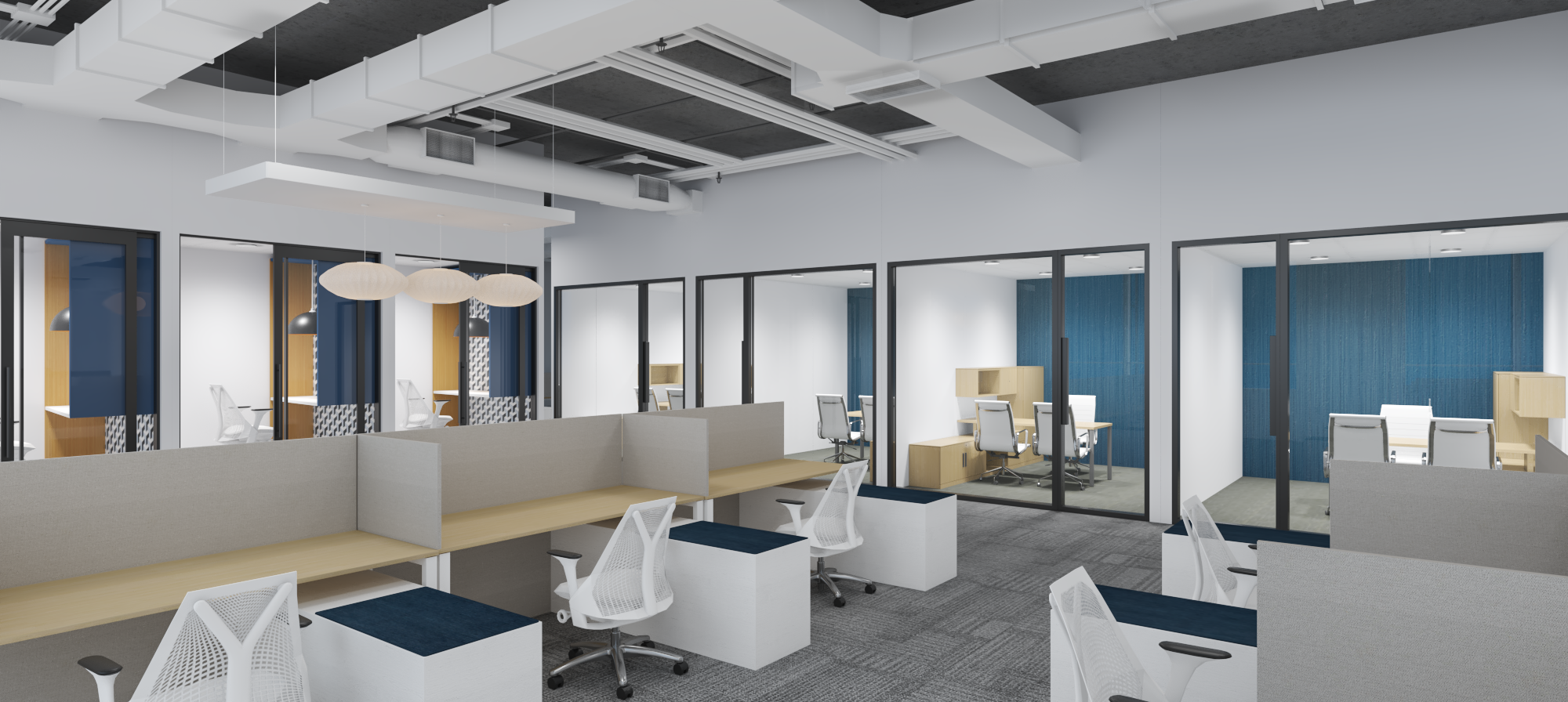 Workstations, Private Offices, and Focus Rooms
Suite 220a

{click on link to access 3D walk through}
3
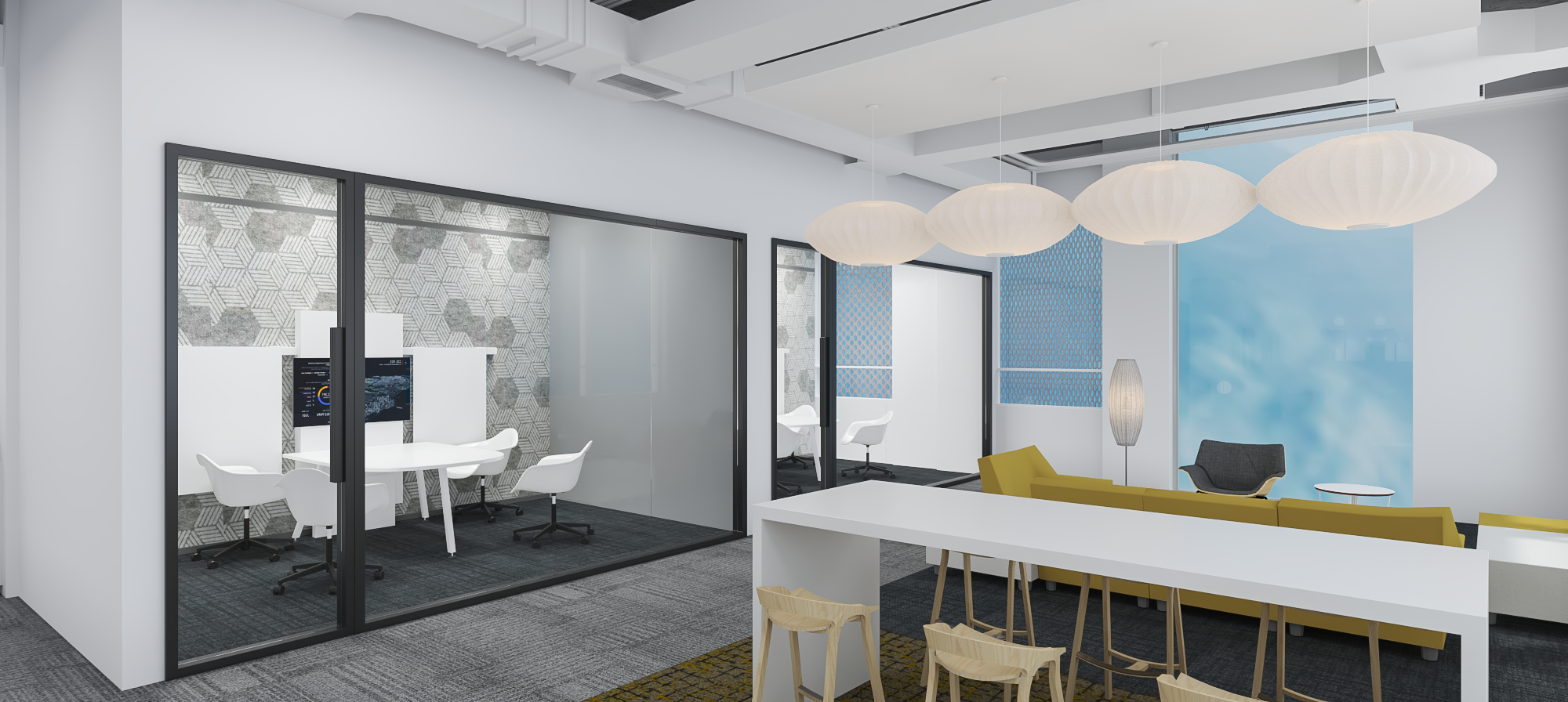 Huddle Room and Lounge
4
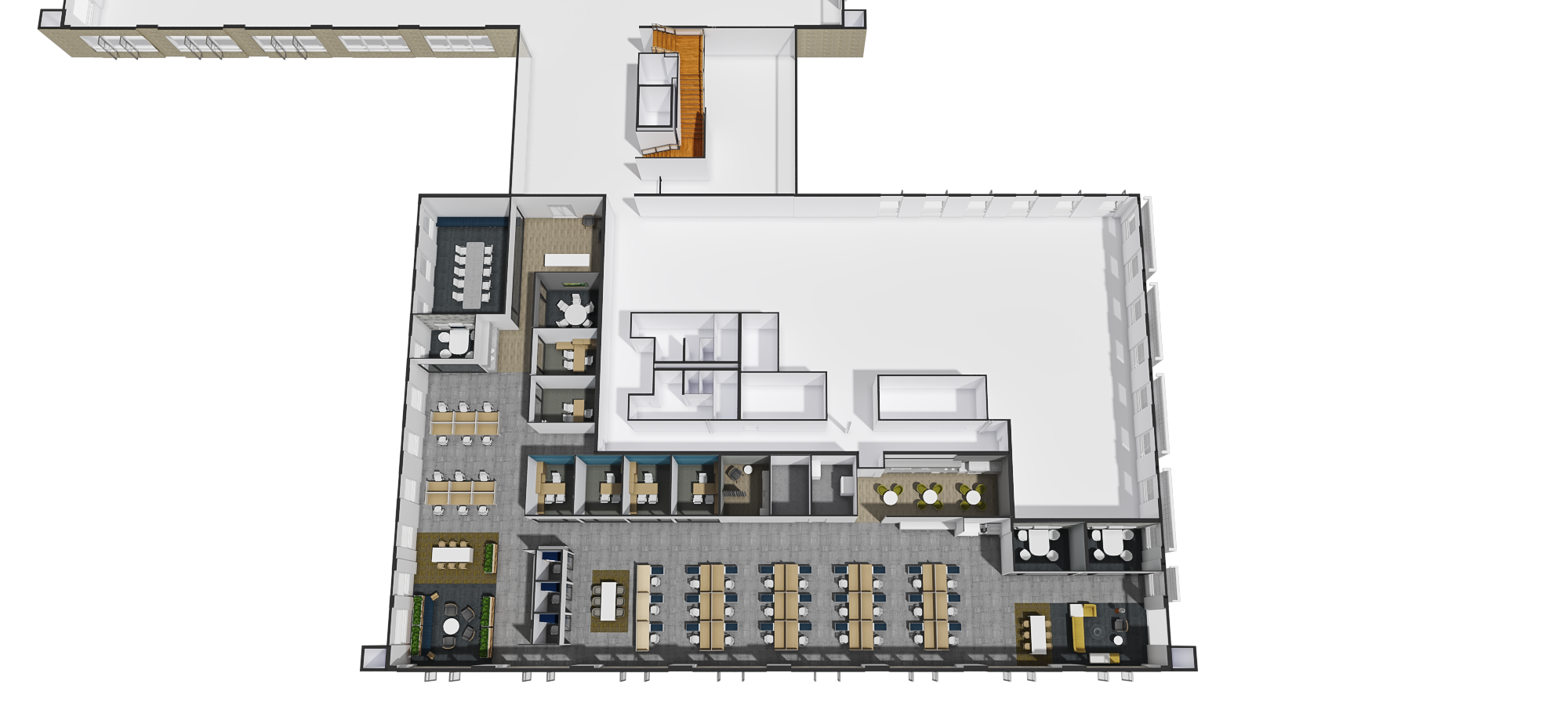 Axonometric
5